Introduktionspaket för patient- och närståendeföreträdareNationellt system för kunskapsstyrninghälso- och sjukvård
[Speaker Notes: Uppdaterad 2023-01-10]
Introduktion för patient- och närståendeföreträdare
Innehåll:
Nationellt system för kunskapsstyrning hälso- och sjukvård
Patientmedverkan
Rutin för patientmedverkan
Att vara patientföreträdare

Erfarenhetsutbyte
Inspiration
Ordlista


Webbsida för patientmedverkan
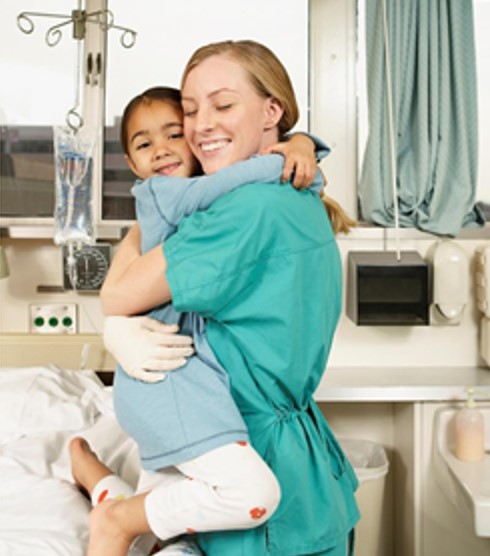 Vision
Vår framgång räknas i liv och hälsa
– tillsammans gör vi varandra framgångsrika!
[Speaker Notes: Kunskapsstyrningssystemet handlar om att utveckla, sprida och använda bästa möjliga kunskap inom hälso- och sjukvård. Målet är att bästa kunskap ska finnas tillgänglig och användas i varje patientmöte.]
Nationellt system för kunskapsstyrninghälso- och sjukvård
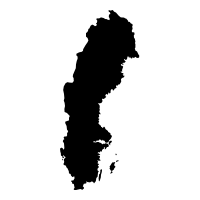 Bakom systemet står regioner i samverkan med stöd av Sveriges Kommuner och Regioner (SKR)
Samarbete med kommunerna
Samverkan med bland andra patient- och professionsföreningar, staten
[Speaker Notes: För att systemet ska fungera och bli ändamålsenligt är samverkan med stat, patient- och professionsföreningar samt kommuner av yttersta vikt.
Eftersom att vi bygger upp systemet parallellt med arbetssätten i det så kommer formerna för samverkan med andra aktörer att formas under arbetets gång.
Sikte på ett nationellt system där kommunerna tar formella beslut om att ingå – kopplar till vårdkedjan och patientens perspektiv.]
Regionernas beslut i korthet
Beslut att:
Arbeta utifrån den gemensamma visionen
Samarbeta inom den gemensamma strukturen för kunskapsstyrning
Anpassa regional och lokal kunskapsorganisation till den nationella programområdes- och samverkansstrukturen 

Långsiktigt säkra en regional och lokal kunskapsorganisation
Avsätta resurser regionalt
värdskap för programområden, ordförandeskap, processledare
experter i nationella programområden (NPO), nationella arbetsgrupper (NAG) och nationella samverkansgrupper (NSG)
[Speaker Notes: Detta har samtliga regioner tagit beslut om och därmed förbundit sig till:

Att i samverkan arbeta utifrån den gemensamma visionen: Vår framgång räknas i liv och jämlik hälsa. Tillsammans gör vi varandra framgångsrika.
Att regioner samarbetar inom den gemensamma strukturen för kunskapsstyrning.
Att regioner anpassar sin regionala och lokala kunskapsorganisation till den nationella programområdes- och samverkansstrukturen med syfte att få styrka genom hela systemet.
Att regioner långsiktigt säkrar en regional och lokal kunskapsorganisation i enlighet med den nationella strukturen.
Att regioner avsätter resurser regionalt i form av att ta på sig värdskap för ett antal programområden, tillsätter ordförande och processledare för aktuella programområden samt avsätter tid för experter att delta i programområden och samverkansgrupper.

Att regioner, med stöd av SKR, etablerar en gemensam organisations- och styrmodell för en sammanhållen struktur för kunskapsstyrning genom att:
inrätta nationella programområden med experter inom sjukdomsspecifika eller organisatoriska fält 
tillsätta nationella samverkansgrupper med experter inom tvärgående områden såsom uppföljning och analys, läkemedel och medicinsk teknik, patientsäkerhet
tillsätta en strategisk styrgrupp – styrgrupp för kunskapsstyrning i samverkan (SKS)
tillsätta en beredningsgrupp som bereder ärenden inför ställningstagande och beslut i styrgruppen (SKS)
inrätta en nationell stödfunktion, som utgår från och i första hand bemannas från SKL

Att regioner följer och gör de förändringar som krävs regionalt och lokalt utifrån beslut tagna av styrgruppen (SKS) i frågor rörande den nationella strukturen. 
Att regioner utifrån en rekommendation från SKL:s  politiska ledning tar politiskt inriktningsbeslut om styrgruppens uppdrag, mandat och den finansiella ram som styrgruppen råder över för det gemensamma arbetet och att sjukvårdshuvudmannens politiska ledning utser landstings-/regiondirektören till ombud för hantering av frågan framåt.]
Sammanhållet system för kunskapsstyrning hälso- och sjukvård
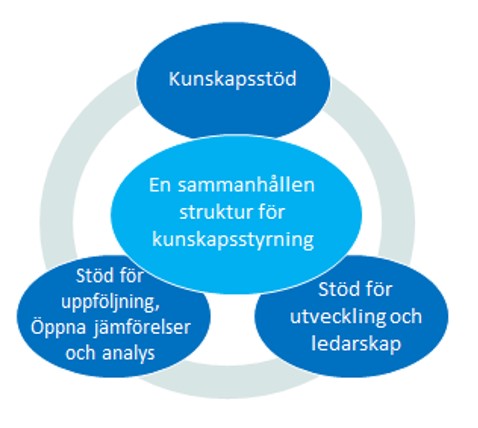 [Speaker Notes: Fokus i systemet är att skapa en sammanhållen struktur för kunskapsstyrning och stödja ett lärande arbetssätt i svensk hälso- och sjukvård.
Sedan tidigare finns många kunskapsstöd och olika stöd för att arbeta evidensbaserat 
– till exempel nationella riktlinjer, vetenskapliga publikationer, vårdprogram och många webbsidor.
Trots det är vården i dagsläget ojämlik. 
Vem du är eller vart du bor påverkar kvaliteten på vården du får.

Detta vill vi förbättra. 
Alla patienter och vårdgivare ska kunna lita på att bästa tillgängliga kunskap alltid används.
Ett gemensamt system och arbetssätt för att arbeta evidensbaserat bidrar också till att samhällets resurser]
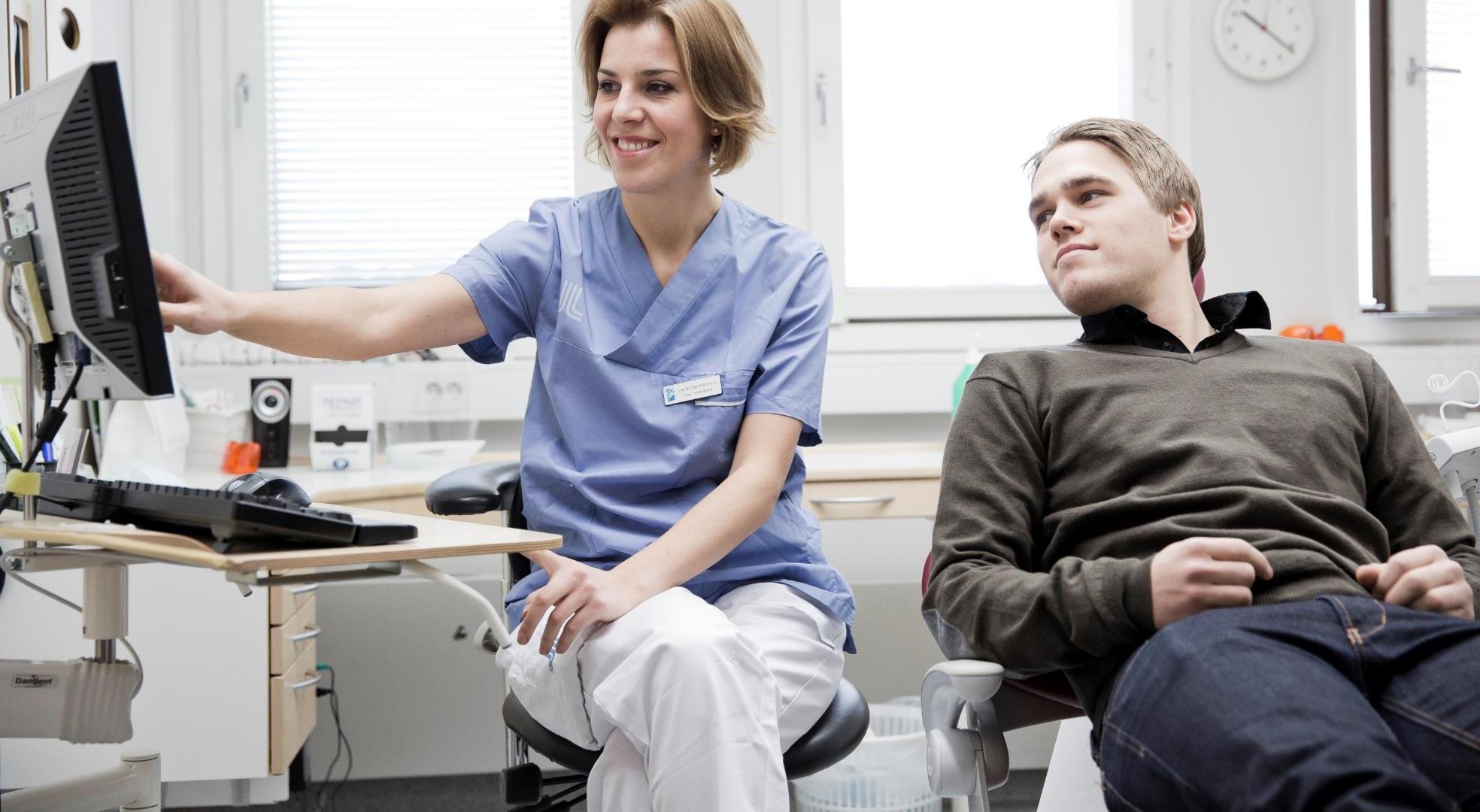 Värdet skapas i mötet
Nationellt system 
för kunskapsstyrning 
Hälso- och sjukvård
Nationellt system 
för kunskapsstyrning 
Hälso- och sjukvård
SVERIGES REGIONER I SAMVERKAN
SVERIGES REGIONER I SAMVERKAN
[Speaker Notes: Bästa möjliga kunskap ska användas i mötet mellan patienten och vårdprofessionen – det är i mötet som värdet skapas]
Samspel för kunskapsstyrning
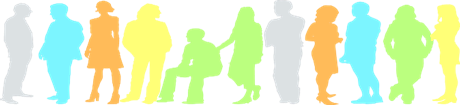 Patienten
Utgå ifrån patienternas behov
Utgå från bästa tillgängliga kunskap
Analysera patientrelaterade resultat
Jobba med ständiga förbättringar och innovation
Efterfråga stöd vid behov
Sprida goda erfarenheter vidare
Mikro – vårdteam
Vårdteam, patienter 
och stödsystem, verksamhetschefer
Säkra verksamhetens tillgång till patientrelaterade resultat
Kvalitetsdialog utifrån patientrelaterade resultat
Lättillgängliga kunskapsstöd och stöd för implementering
Struktur och stöd för förbättringsarbete och innovation
Stöd till verksamheternas ledningar att leda för bättre patientresultat
Stöd för samverkan och erfarenhetsutbyte
Meso – region
Hälso- och sjukvårdsledning, sjukvårdsregion, 
samverkan kommun
Makro – nationell nivå
Gemensam infrastruktur för kliniskt kunskapsstöd
Samverkan i arbetet med indikatorer, uppföljning, jämförelser och analys
Samverka kring gemensamma utvecklingsområden
Stöd för samverkan och erfarenhetsutbyte
Huvudmän 
i samverkan, 
SKR,
stat
[Speaker Notes: Det krävs ett samspel i hela systemet för att få det att fungera. 
Källhänvisning för bilden: Bilden utvecklades under 2013 på SKR (tidigare SKL) och utgår från Mikrosystemmodellen
Nelson EC, Batalden PB, Huber TP, Mohr, JJ, Godfrey MM, Headrick, LA, Wasson, JH: Microsystems in Health Care: Part 1. The Joint Commission Journal on Quality Improvement. Volume 28 (9): 472-493, 2002. Artikeln på svenska]
NATIONELLA PROGRAMOMRÅDEN (NPO)
Akut vård
Barns och ungdomars hälsa
Cancersjukdomar (utgörs av RCC i samverkan)
Endokrina sjukdomar
Hjärt- och kärlsjukdomar
Hud- och könssjukdomar
Infektionssjukdomar
Kvinnosjukdomar och förlossning
Kirurgi och plastikkirurgi
Levnadsvanor
Lung- och allergisjukdomar
Nervsystemets sjukdomar
Njur- och urinvägssjukdomar
Mag- och tarmsjukdomar
Medicinsk diagnostik
Perioperativ vård, intensivvård och transplantation
Psykisk hälsa
Rehabilitering, habilitering och försäkringsmedicin
Reumatiska sjukdomar
Rörelseorganens sjukdomar
Sällsynta sjukdomar
Tandvård
Äldres hälsa och palliativ vård
Ögonsjukdomar
Öron-, näs- och halssjukdomar
Nationella primärvårdsrådet
[Speaker Notes: Bild över de nationella programområdena. De flesta är bildade med en patientgrupp som ram, men några är av mer allmän karaktär, tex medicinsk diagnostik och akut vård.]
Sjukvårdsregionalt värdskap för nationella programområden (NPO)
NATIONELLA PROGRAMOMRÅDEN (NPO)
Akut vård
Barns och ungdomars hälsa
Cancersjukdomar (utgörs av RCC i samverkan)
Vilande värdskap Norra
Endokrina sjukdomar
Hjärt- och kärlsjukdomar
Hud- och könssjukdomar
Infektionssjukdomar
Kvinnosjukdomar och förlossning
Kirurgi och plastikkirurgi
Levnadsvanor
Lung- och allergisjukdomar
Nervsystemets sjukdomar
Njur- och urinvägssjukdomar
Mag- och tarmsjukdomar
Medicinsk diagnostik
Perioperativ vård, intensivvård och transplantation
Psykisk hälsa
Rehabilitering, habilitering och försäkringsmedicin
Reumatiska sjukdomar
Rörelseorganens sjukdomar
Sällsynta sjukdomar
Tandvård
Äldres hälsa och palliativ vård
Ögonsjukdomar
Öron-, näs- och halssjukdomar
Nationella primärvårdsrådet
Regionala värdskap
Norra
Stockholm-Gotland
Sydöstra
Södra
Mellansverige
Västra
SKR/Vilande värdskap
[Speaker Notes: Värdskapet för NPO:erna är fördelat mellan de sex sjukvårdsregionerna. Värdskapet innebär att förse NPO:et med stödresurser som processledare, kompetens och utvecklingskraft.]
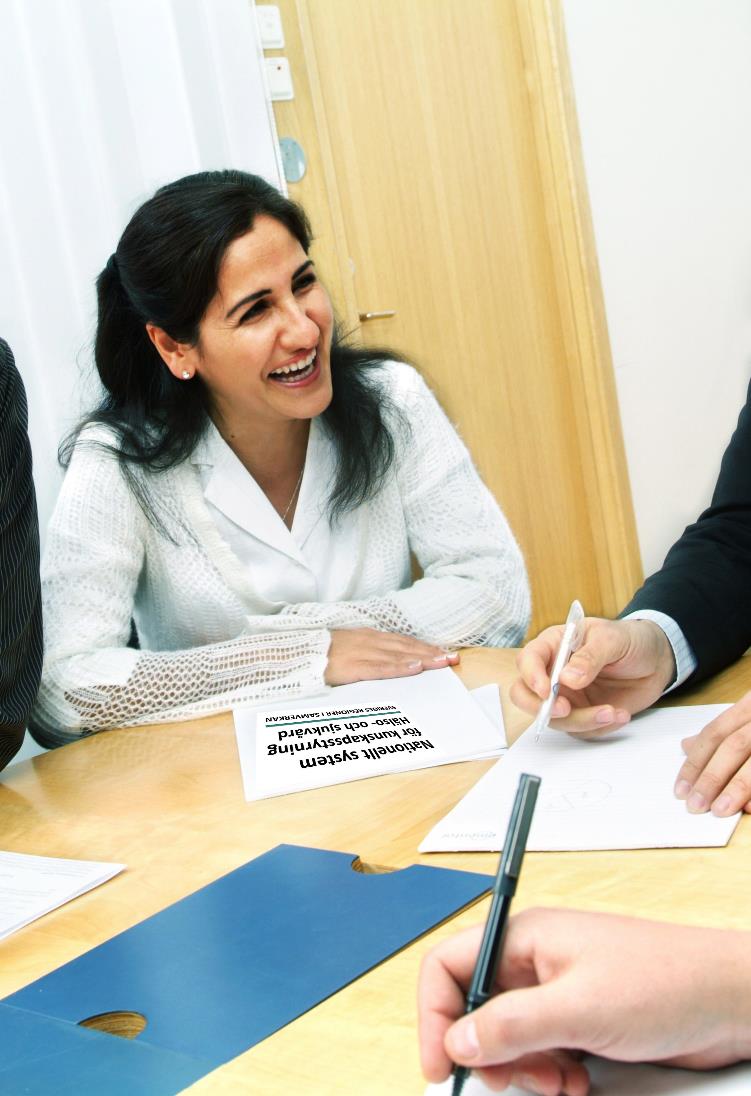 Nationella programområden (NPO): uppdrag
En grupp per programområde med representanter från samtliga sjukvårdsregioner 
Flera NPO har även ordinarie ledamöter från kommuner
Sjukvårdsregionalt värdskap för NPO
Stödresurser: processledare från värdsjukvårdsregion, metodstöd, statistik- och analysstöd, annat
NPO - uppdrag
Hur ser det ut idag? 
Ta fram behovs- och gapanalys analys i samskapande med patientföreningar
Utse nationella arbetsgrupper (NAG)
Omvärldsbevakning
Kunskapsstöd för jämlik hälsa och vård- behandlingsrekommendationer
Kvalitetsregister
Ordnat införande/ordnad utfasning
Nivåstrukturering
Bidra i arbete med eventuella statliga satsningar
Samverka med myndigheter inom aktuellt område
Annat, till exempel e-hälsa, kompetensutveckling
Regionala programområden (RPO): uppdrag
Genomföra behovsinventering och bidra till det nationella programområdets behovsanalys och omvärldsbevakning
Initiera frågor för nationell samverkan
Skapa regionala tillämpningar av nationella kunskapsunderlag och beslutsstöd
Ta emot, anpassa och omsätta nationell kunskap för att det ska nå ut till patientmötet
(fortsättning)
Regionala programområden (RPO): uppdrag
Stödja spridning och implementering av bästa möjliga tillgängliga kunskap
Integrera och skapa förutsättningar för de nationella kvalitetsregistren som en del av kunskapsstyrning i hälso- och sjukvården
Samverka med regional registercentrumorganisation
Specifika regionala uppdrag
Organisation i systemet för kunskapsstyrning
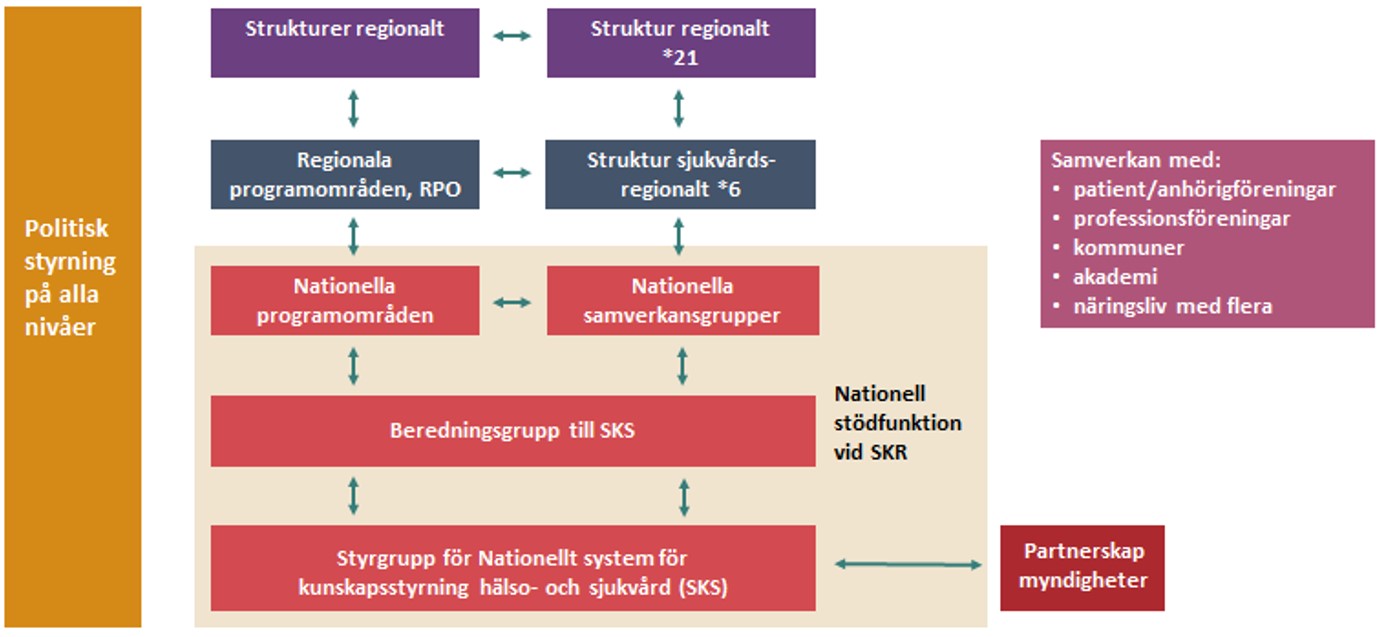 [Speaker Notes: Det krävs ett samspel i hela systemet för att få det att fungera. 
Källhänvisning för bilden: Bilden utvecklades under 2013 på SKR (SKL) och utgår från Mikrosystemmodellen
Nelson EC, Batalden PB, Huber TP, Mohr, JJ, Godfrey MM, Headrick, LA, Wasson, JH: Microsystems in Health Care: Part 1. The Joint Commission Journal on Quality Improvement. Volume 28 (9): 472-493, 2002. Artikeln på svenska]
Sammansättning nationella programområden (NPO) och nationella arbetsgrupper (NAG)
Sammansättning NPO
Processledare och sjukvårdsregionala ledamöter 
I flera NPO finns även ledamöter från kommuner
Bred professionell kompetens inom kunskapsområdet
Sammansättning NAG
Experter (primär- och specialistvård)
Kvalitetsregister
Patientföreträdare
Vårdprogram
Där relevant: kommunrepresentant
[Speaker Notes: Vissa NAG kan vara gemensamma för flera NPO]
Nationella arbetsgruppen (NAG): uppdrag
Nationella programområden (NPO) och nationella samverkansgrupper (NSG) tillsätter NAG inom olika områden och vid behov för specifika frågor
Alla sjukvårdsregioner representerade
Jämn könsfördelning eftersträvas 
Representanter från både primärvård och specialistvård
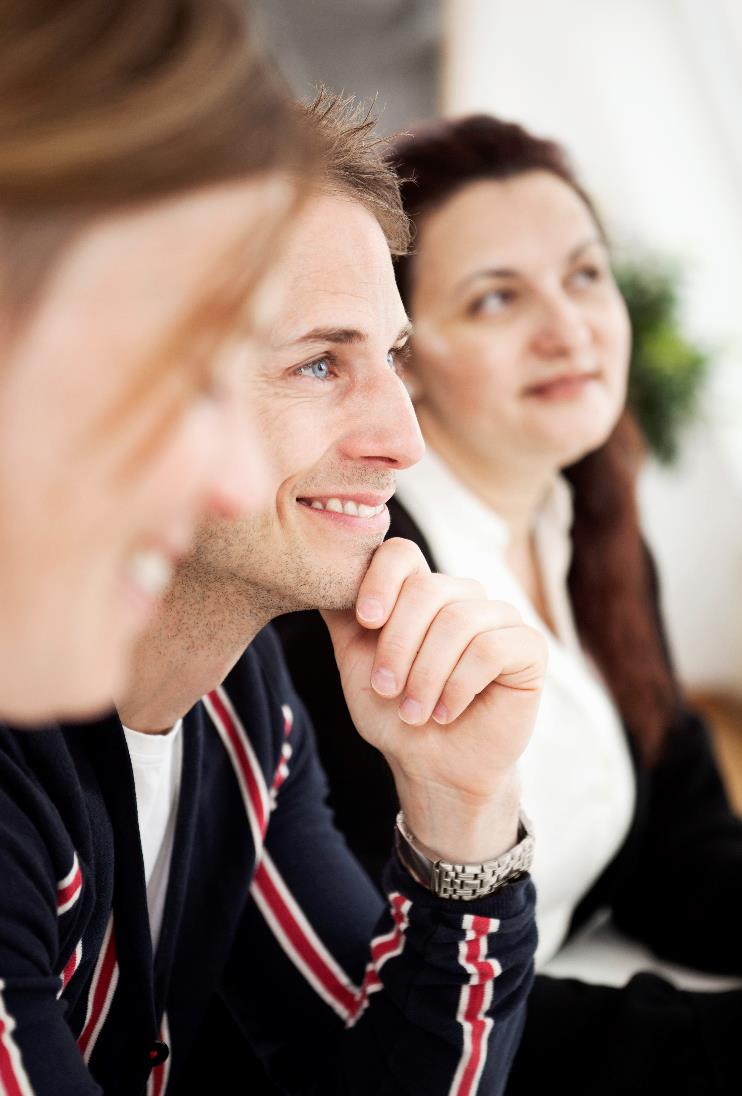 Nationell arbetsgrupp– sammansättningen viktig
Representanter för kvalitetsregister och vårdprogram, patientföreträdare och eventuell kommunrepresentant ska finnas med.
Sammansättningen viktig -  patientens perspektiv och vårdkedjan ska speglas i arbetssätt och prioriteringar.
Styrgrupp SKS
Verka för att kunskapsstyrningen blir ett stöd för huvudmännen och professionen
Vara ett stöd och en arena för dialog mellan huvudmännen och staten i kunskapsstyrningsfrågor på tjänstemannanivå
Godkänna verksamhetsplaner, fördela gemensamma medel, viss prioritering
Ordförande Mats Bojestig, Hälso- och sjukvårdsdirektör Region Jönköpings län
Styrgrupp på webben
Beredningsgrupp
Tillsätts av styrgruppen 
Bereder underlag från nationella programområden (NPO) och nationella samverkansgrupper (NSG)
Beredningen sker i samspel med den nationella stödfunktionen
Bidrar till att säkra och stödja samordning mellan NPO och NSG
Ordförande Marie Lawrence, nationell stödfunktion vid SKR
Beredningsgrupp på webben
Nationell stödfunktion vid SKR -  uppdrag
Bidra till ett likartat arbetssätt i systemet för kunskapsstyrning
Säkra strukturens inre samverkan
Stödja samverkansgrupperna och beredningsgruppen
Skapa mötesplatser och tillhandahålla en plattform för spridning av information
Vara ett administrativt stöd till styrgruppen, inklusive en sekreterarfunktion
[Speaker Notes: 1. Bidra med koncept, mallar och till ett likartat arbetssätt inom strukturen. 
2. Säkra strukturens inre samverkan dvs. att programområdena hittar former att samverka mellan sig samt med och mellan samverkansgrupperna. 
3. Samspela med och stödja samverkans-grupperna och beredningsgruppen i beredning av underlag för beslut och ställningstagande i styrgruppen.
4. Skapa mötesplatser och tillhandhålla plattform för informationsspridning, med utgångspunkt från SKL, för regioner i samverkan.
Vara ett administrativt stöd till styrgruppen, inklusive en sekreterarfunktion. 
6. Hantera processen för verksamhetsplaner, budget och inhämtningen av gemensamma medel för modellen. 
7. Säkra att programområdena och samverkansgrupperna bemannas med SKL-representation där det bör/ska finnas. 
8. Bidra med kompetens i drift, förvaltning och utveckling inom de olika program- och samverkansområdena.]
Nationell stödfunktion vid SKR -  uppdrag
Hantera processen för verksamhetsplan och budget
Säkra SKR-representation där det bör/ska finnas
Bidra med kompetens i drift, förvaltning och utveckling inom de olika program- och samverkansområdena
Strategiskt och operativt kommunikationsstöd

Kontakt: kunskapsstyrning-vard@skr.se
Syfte med personcentrerade sammanhållna vårdförlopp
Att öka jämlikhet, effektivitet och kvalitet i vården utan att medföra onödig administrativ börda för hälso- och sjukvårdspersonal.

Att patienter ska uppleva en mer välorganiserad och helhetsorienterad process utan onödig väntetid i samband med utredning och behandling.

Att patienternas livskvalitet och nöjdhet med vården ska förbättras och vården bli mer jämlik och jämställd.


”Patienter, brukare och hälso- och sjukvårdens medarbetare ska vara trygga i att bästa tillgängliga kunskap används i varje möte”
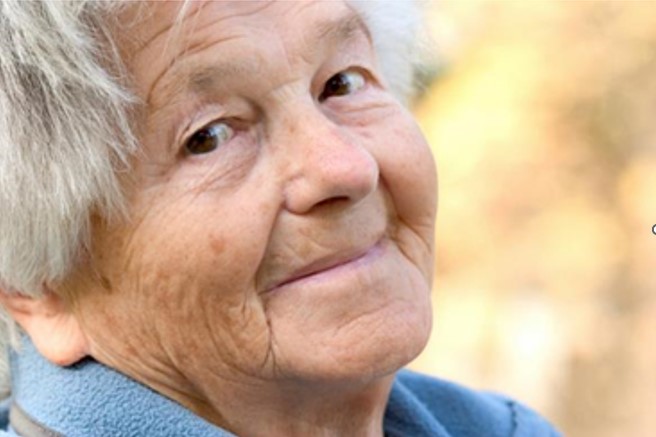 230113
Personcentrerade och sammanhållna vårdförlopp i olika faser, exempel 2022
Under framtagande
Godkända
Jättecellsarterit
Matallergi   
Svårläkta sår
Obstruktiv sömnapné,vuxna
Sömnrelaterad andningsstörningoch obstruktiv sömnapné, barn
Palliativ vård
Reumatoid artrit – tidig sjukdomsfas
Reumatoid artrit – etablerad
Schizofreni – förstagångsinsjuknande
Schizofreni –  fortsatt vård och stöd
Sepsis
Smärta – långvarig
Stroke och TIA – tidiga insatseroch vård
Stroke och TIA – fortsatt vård och rehabilitering
Varicer och venösa bensår
Rehabilitering, generiskmodell
Självskadebeteende
Depression
Levnadsvanor, generiskt
Lungfibros
Hjärtsvikt del 2 
Psoriasis
Diabetes med hög risk för fotsår
Epilepsi
Grav hörselnedsättning 
Hjärtsvikt – nydebuterad
Höftledsartros – primärvård
Höftledsartros – proteskirurgi
Inflammatorisk tarmsjukdom (IBD)
Knäledsartros
Kognitiv svikt vid demens
KOL
Kritisk benischemi
Osteoporos
KOL – fortsättning
Traumatisk hjärnskada
Ländryggsbesvär, utredning och behandling
Under uppstart
ALS
NPH
Knäledsartros del 2
Karies
Sepsis del 2
Frågor och reflektioner?
Innehåll:
Nationellt system för kunskapsstyrninghälso- och sjukvård
Patientmedverkan
Rutin för patientmedverkan
Att vara patientföreträdare
Erfarenhetsutbyte
Inspiration
Ordlista
Rutin för patientmedverkan i systemet för kunskapsstyrning
Syftet är att stärka det centrala målet om att tillvarata patienters, brukares och närståendes erfarenheter och kunskap för att utveckla och förbättra hälso- och sjukvården.

Rutin för patientmedverkan
Rutin för patientmedverkan
Företrädare nomineras av patient-, brukar- eller närståendeförening
Enskilda patienter kan också nomineras, till exempel då det inte finns någon förening för den aktuella patientgruppen
1–2 företrädare per arbetsgrupp
Rekrytering, jävsdeklaration och ersättning hanteras av värdregionen
Ersättningsnivåer baseras på prisbasbeloppet
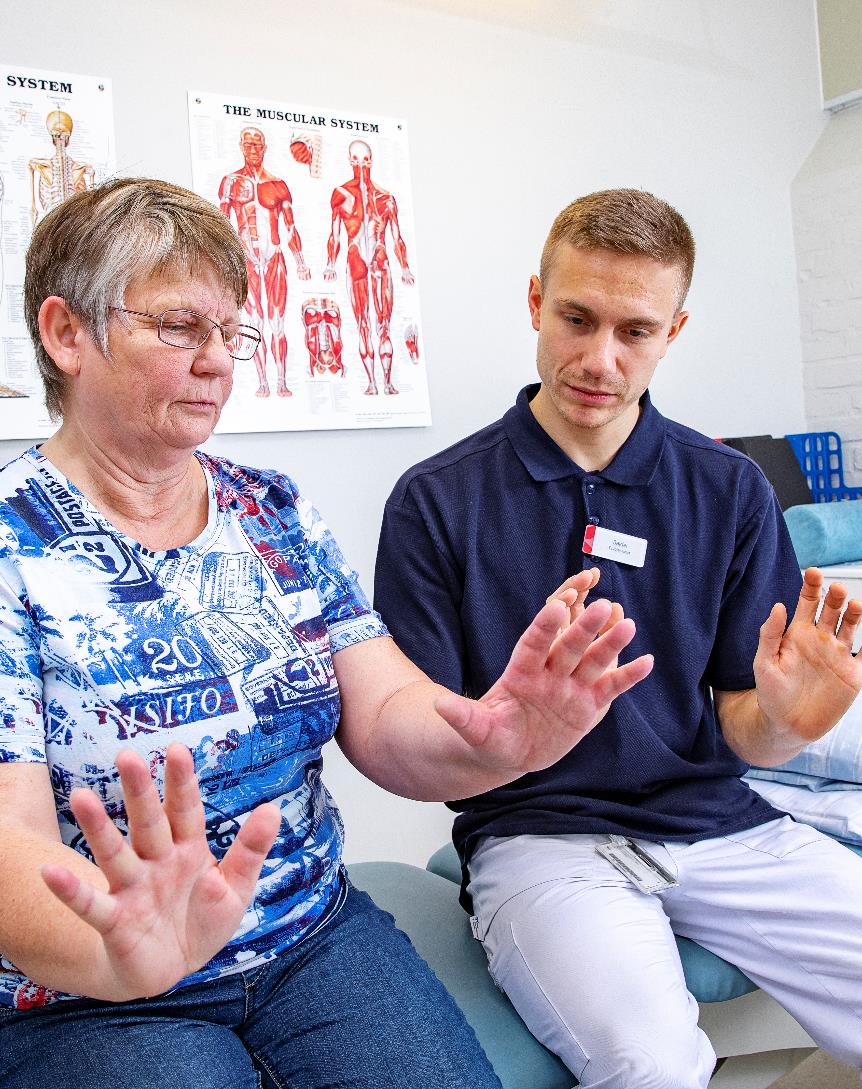 Överenskommelse
Överenskommelse om patientmedverkan i arbetsgruppen tas fram tillsammans med ordförande, processledare eller motsvarande.
 Innehåll:
uppdraget som patient-, brukar- och närståendeföreträdare: att bidra med ett generellt perspektiv utifrån egna erfarenheter 
ungefärlig tidsåtgång, inklusive förberedelsetid
informationsansvar och förankring 
jävsdeklaration
Ersättningsnivåer
Baseras på prisbasbeloppet
Gäller från 1 januari 2023, uppdateras årligen
heldag 1 890 kr
halvdag 945 kr
per timme 238 kr

Skattepliktig ersättning 
Reseersättning tillkommer
Vid sjukersättning, försörjningsstöd eller liknande: stäm av med handläggare
Ersättning endast till företrädare som inte är anställd av förening
Frågor och reflektioner?
Innehåll:
Nationellt system för kunskapsstyrninghälso- och sjukvård
Patientmedverkan
Rutin för patientmedverkan
Att vara patientföreträdare
Erfarenhetsutbyte
Inspiration
Ordlista
Vad är en patientföreträdare?
En företrädare är öppen med sin egen erfarenhet av sin(a) sjukdom(ar) och delar med sig av dessa erfarenheter. 
Företrädare från patientförening förmedlar inte bara sina egna erfarenheter utan har fått mandat från en grupp att representera deras samlade erfarenheter. 
Enskilda företrädare är inte med i någon förening och företräder därmed sig själva och sina egna perspektiv.
Medskapande på olika nivåer
Individnivå
Patienten medskapar sin egen vård och behandling.

Verksamhetsnivå 
Patientföreträdare medverkar i olika former av förbättringsarbeten.

Systemnivå 
Patientföreträdare medverkar i styrgrupper, ledningsgrupper, utbildningar, nationella arbetsgrupper (NAG) och skapande av kunskapsstöd.
[Speaker Notes: Individnivå:
Patienten medskapar sin egen vård och behandling.
T ex genom delat beslutsfattande, egenrond,  överenskommelse, vårdplan, patientkontrakt, lära och bemästra. Personcentrerad vård och personcentrerade arbetssätt stödjer.

Verksamhetsnivå
Företrädare är med i olika former av förbättringsarbeten; delar sin berättelse, skapa patientinformation, ny/ombyggnation, workshops, utvecklingsdagar, utbildningar, mm.

Systemnivå
Företrädare med i t ex styr- och ledningsgrupper, utbildningar/avtal, framtagande av riktlinjer, nationella arbetsgrupper.]
Patientföreträdare
Rättigheter
Delta aktivt, bli lyssnad på och ha inflytande
Ersättning (för företrädare som inte är anställd av sin förening)

Skyldigheter 
Bidra till att förbättra vården, tillsammans med övriga i  arbetsgruppen 
Representera patient-, brukar- och närståendeperspektiv 
Samla in andra patienters perspektiv så att synpunkter är representativa 
Aktivt delta i diskussioner, bidra med erfarenheter och ge synpunkter
Förbereda inför möten genom att läsa in material
Tidrapportering
Så här kan en arbetsgrupp se ut
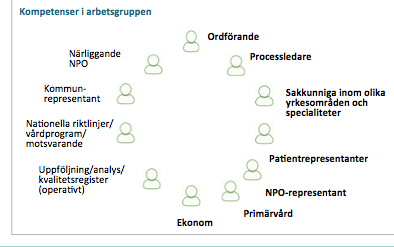 Frågor och reflektioner?
Innehåll
Nationellt system för kunskapsstyrninghälso- och sjukvård
Patientmedverkan
Rutin för patientmedverkan
Att vara patientföreträdare
Erfarenhetsutbyte
Inspiration
Ordlista
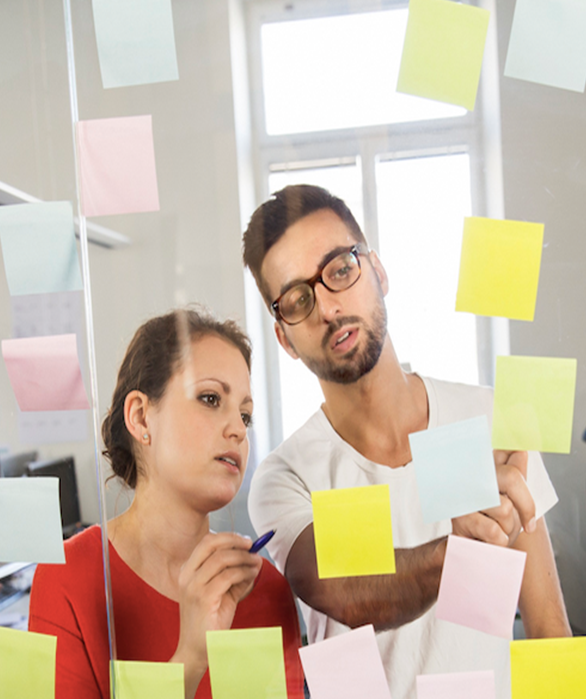 Erfarenhetsutbyte
Samtliga företrädare i systemet för kunskapsstyrning bjuds in cirka 2 gånger per år

Exempel på innehåll:
Gemensamma erfarenheter
Möjligheter som företrädare
Utmaningar som företrädare
Diskussion om utbildningsbehov
Innehåll
Nationellt system för kunskapsstyrninghälso- och sjukvård
Patientmedverkan
Rutin för patientmedverkan
Att vara patientföreträdare
Erfarenhetsutbyte
Inspiration
Ordlista
Höftledsartros - primärvård
Kognitiv svikt vid misstänkt demenssjukdom
Hjärtsvikt - nydebuterad
KOL
Filmer om vårdförlopp på kunskapsstyrningvard.se
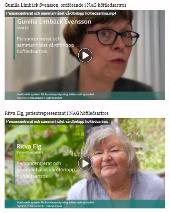 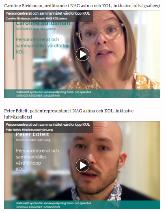 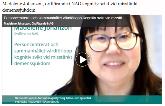 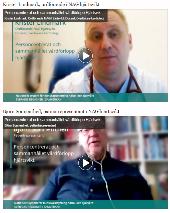 Filmerna hittar du genom att klicka dig fram till respektive vårdförlopp på 

kunskapsstyrningvard.se → kunskapsstöd → publicerade kunskapsstöd
Reumatoid artrit
Osteoporos – sekundärpreven-tion efter fraktur
Schizofreni – förstagångs-insjuknande
Kritisk benischemi
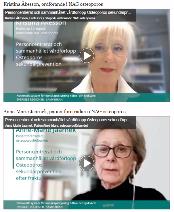 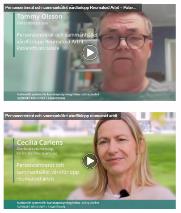 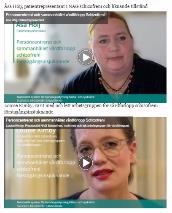 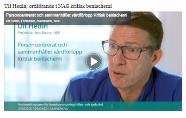 Inflammatorisk tarmsjukdom
Stroke och TIA
Sepsis
Obstruktiv sömnrelaterad andningsstörning hos barn
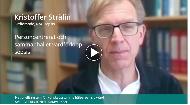 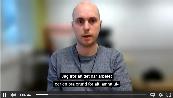 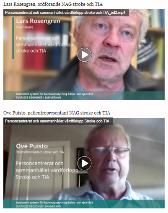 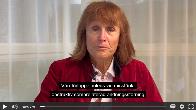 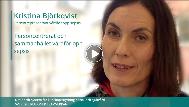 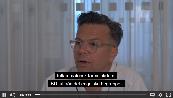 Övrig inspiration
Personcentrerad vård SKR

Verktyg för patientsamverkan | Vårdgivarguiden (vardgivarguiden.se)

Patientens delaktighet i hälso- och sjukvården (sbu.se)

Patientmedverkan | Kvalitetsregister | SKR

Göteborgs centrum för personcentrerad vård
Resurssida Patienters och allmänhetens medverkan i forskning
Innehåll
Nationellt system för kunskapsstyrninghälso- och sjukvård
Patientmedverkan
Rutin för patientmedverkan
Att vara patientföreträdare
Erfarenhetsutbyte
Inspiration
Ordlista
Ordlista
BG-SKS: Beredningsgrupp, Styrgrupp i nationellt system för kunskapsstyrning
LPO: Lokala programområden
NAG:  Nationell arbetsgrupp
NAG vårdförlopp: Nationell arbetsgrupp, personcentrerade och sammanhållna vårdförlopp
NPO: Nationella programområden
RAG: Regionala arbetsgrupper
RPT: Regionala processteam
RPO: Regionala programområden
SKR: Sveriges kommuner och regioner
SKS: Styrgrupp i nationellt system för kunskapsstyrning
Avslutande reflektioner?
Kontaktuppgifter
Stödfunktionen: e-post: kunskapsstyrning-vard@skr.se


Processledare i  XXX: XXX
Ordförande i XXX: XXX
Lycka till med ditt uppdrag!